Maternal & ChildHealth
Student Led Seminar
FMED 421
By:  
Feras AL-Fawaz
Ali ALElayan
Musab ALMasry
Objectives
Health behaviors and health systems indicators that affect the health, wellness, and quality of life of women, children, and families.
Factors can affect pregnancy and childbirth, including: Preconception health status, Age, Access to appropriate preconception and interconception health care, Poverty
Health risks may include: Hypertension and heart disease, Diabetes, Depression, Genetic conditions, Sexually transmitted diseases (STDs), Tobacco use and alcohol Abuse, Inadequate nutrition, Unhealthy weight
Social and Physical Determinants of Maternal Health
Social and Physical Determinants of Infant and Child Health
How to improve the health and well-being of women, infants, children, and families.
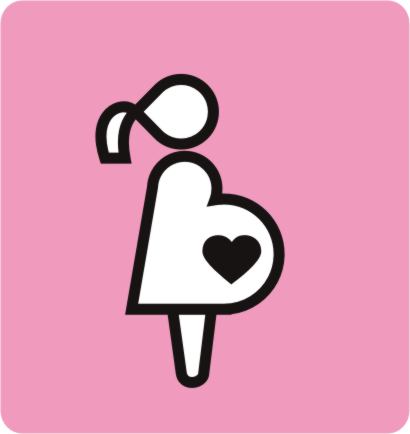 What is Maternal health
Maternal Mortality Ratio
Maternal death is the death of a woman while pregnant or within 42 days of termination of pregnancy.

All maternal deaths occurring within a reference period (usually 1 year) x100,000______________________________________________________Total # of live births occurring within the reference period
Preconception Health Care
Preconception health care : 
 is the medical care a woman or man receives from the doctor or other health professionals that aimed to increase the chance of having a healthy baby.

- Should ideally take place 3-6 months before cnception.

# Is it only for woman ?

# What are the items that coverd by Preconception Health Care ?
Items coverd by Preconception Health Care
Carrier Screening
- Examples include sickle cell disease in blacks and 
 Tay-Sachs disease in Ashkenazi Jews and Eastern Europeans called carrier screening.

 -  current recommendations state that all women should be offered carrier screening for cystic fibrosis.
Prenatal care
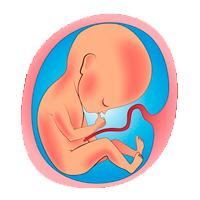 Is the care a woman gets during pregnancy. 

:During the First Visit
probably sometime after the eighth week of pregnancy. 

Most health care providers won’t schedule a visit any earlier unless you have a medical condition,
: Routine Prenatal Tests
Factors Affecting Pregnancy
High risk Factor in maternal and child health
HTN
Heart Disease
GDM
Tobacco &alcohol use
STDs
Nutrition
Unhealthy weight
Genetic factor
Post partum depression
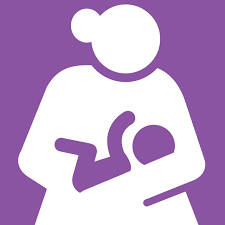 Hypertension
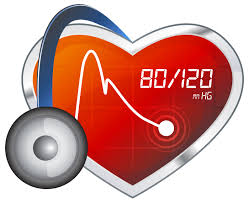 most common medical problem encountered during pregnancy, complicating 2-3% of pregnancies
complication:
preeclampsia :       BP and signs of damage to another organ system (proteinuria) ,  usually after 20 weeks of pregnancy
Failure to thrive, seizures, , lack of energy, and difficulty in breathing  can be associated with hypertension in neonates
Why is high blood pressure a problem during pregnancy?
Decreased blood flow to the placenta
Premature delivery
Future cardiovascular disease
Placental abruption
[Speaker Notes: http://www.mayoclinic.org/healthy-lifestyle/pregnancy-week-by-week/in-depth/pregnancy/art-20046098
http://emedicine.medscape.com/article/261435-overview]
Heart disease
Leading to Cause death of maternal heath worldwide
Myocardial inarction
cardiomyopathy
Rheumatic heart disease
Gestational Diabetes mellitus
is when a woman without diabetes,  develops high blood sugar levels during pregnancy
Approximately 7% of all pregnancies are complicated by GDM more than 200,000 annually.
in gestational diabetes, blood sugar usually returns to normal soon after delivery. But you're at risk for type 2 diabetes.
Risk factors?
Family or personal health history.
Age greater than 25
Excess weight (30 or higher BMI)
[Speaker Notes: http://care.diabetesjournals.org/content/26/suppl_1/s103
https://en.wikipedia.org/wiki/Gestational_diabetes]
complication
mother
baby
Preterm birth with respiratory distress syndrome
preeclampsia
birth weight
Future DM
Blood sugars
[Speaker Notes: http://www.mayoclinic.org/diseases-conditions/gestational-diabetes/basics/complications/con-20014854]
Tobacco use
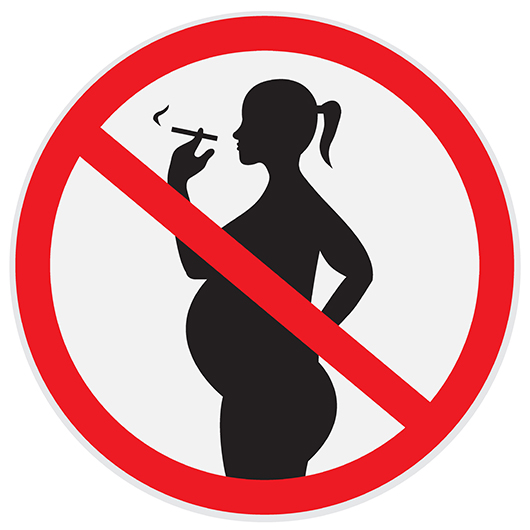 Approximately 10% of women reported smoking during the last 3 months of pregnancy.
Tobacco effect:
hard to get pregnant
Miscarriage
problems with the placenta
Risk for Sudden Infant Death Syndrome (SIDS)
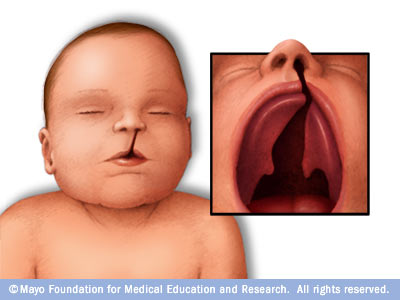 cleft lip or cleft palate
[Speaker Notes: http://www.cdc.gov/reproductivehealth/maternalinfanthealth/tobaccousepregnancy/]
Alcohol use
There is no known safe amount of alcohol use during pregnancy.
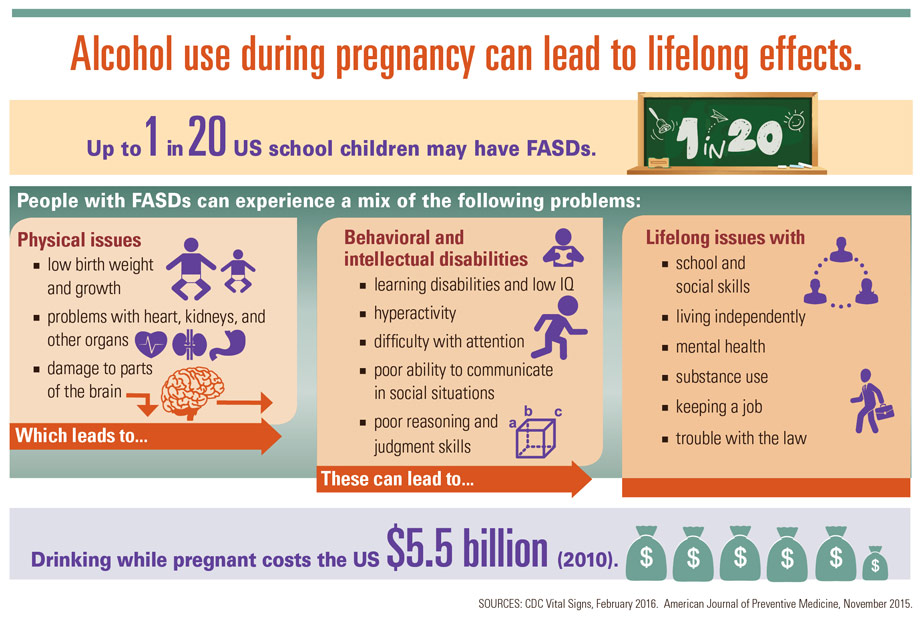 [Speaker Notes: http://www.cdc.gov/ncbddd/fasd/alcohol-use.html]
STDs 1-HIV/AIDS
It recommends  that all women who are pregnant or planning to get pregnant should get tested for HIV as early as possible.
If a woman is treated for HIV early in her pregnancy, the risk of transmitting HIV to her baby can be 1% or less.
How to lower their risk of transmitting HIV to their babies?
Take HIV medicines
After delivery, ensure their infants take HIV medicines
Avoid pre-chewing food for an infant, toddler, or anyone else.
Avoid breastfeeding
[Speaker Notes: http://www.cdc.gov/hiv/group/gender/pregnantwomen/index.html]
2-Herpes
Herpes is safe in pregnant women until she get ready to deliver.
Herpes lesions on genitals are highly contagious and infect the baby during labor
3-syphilis
May be transmitted to baby by infected mother.
It be linked to premature birth, stillbirth ,death in some cases
4-Gonorrhea
The risk in pregnancy :miscarriage,  preterm birth
The risk before and after pregnancy if untreated : cause pelvic inflammatory disease
Gonorrhea in newborns most commonly affects the eyes
[Speaker Notes: http://www.babycenter.com/0_gonorrhea-during-pregnancy_1427382.bc]
Hepatitis
The risk of a pregnant woman passing the to her unborn child has been related  RNA levels in her blood, and HIV positive.
can be spread to a baby during childbirth
In highly endemic areas, hepatitis B is most commonly spread from mother to child at birth perinatal transmission
Transmission of the virus to the fetus HCV RNA titer greater than 1 million copies/mL
Mother without HCV RNA , no Transmission
When babies become infected they have a 90% chance of developing a lifelong, cause liver damage, liver disease, and liver cancer.
CDC recommends that babies get the 
HBIG shot and the first dose of Hepatitis B 
vaccine within 12 hours of being born.
There is no preventive treatment can influence the transmission.
[Speaker Notes: http://www.hepatitiscentral.com/hcv/hepatitis/pregnancy/
https://www.cdc.gov/hepatitis/hbv/pdfs/hepbperinatal-protectwhenpregnant.pdf]
Poor nutrition
mother
baby
fail to gain weight in pregnancy
malnutrition
low-birth weight
Mother die while pregnant
restricted foetal growth
type 2 diabetes
Iron : Preterm birth 
 Neurological  dysfuction
risk of death from bleeding 
during childbirth
Folate : neutral tube defect
Micro nutrition
Calcium : poor skeletal development
Iron: low birth weight
Vit A: night blindness
[Speaker Notes: http://www.myvmc.com/pregnancy/under-nutrition-before-and-during-pregnancy/]
Unhealthy weight
A women weight before and during pregnancy are important indicators of health for both mother and child.
Recent CDC studies showed   overweight or obese before pregnancy associated with a higher pregnancy complication.
Genitic conditions
more than 50 per cent of miscarriages in the early stages of pregnancy are due to abnormalities of the chromosomes.
Down's syndrome: have two number of  21 chromosome ,  low IQ
Sickle cell, G6PD, heamophilia
[Speaker Notes: http://www.cdc.gov/reproductivehealth/maternalinfanthealth/pregcomplications.htm
http://www.netdoctor.co.uk/conditions/pregnancy-and-family/a9096/chromosome-abnormalities-in-pregnancy/]
Postpartum depression
1 in 9 women experience depression before, during, or after pregnancy
Symptoms :
Crying more often than usual.
Feelings of anger.
Withdrawing from loved ones.
Risk Factor:
Stress.
Low social support
Preterm (before 37 weeks) labor and delivery.
Having a baby with a birth defect or disability.
[Speaker Notes: http://www.cdc.gov/features/maternal-depression/index.html]
Social and Physical Determinants of Maternal  and child Health
range of biological, social, environmental, and physical factors have been linked to maternal, infant, and child health outcomes. 

These include: 
 race and ethnicity, age, and socioeconomic factors, such as income level, educational attainment, medical insurance coverage, access to medical care, pre-pregnancy health, and general health status.
How to improve maternal and child health
approximately 830 women die every day from causes related to pregnancy and childbirth. 

5.9 million children under age five died in 2015, 16000 every day.

With quality health care, many of these deaths could be prevented.
Postnatal Care Highlights
Provide postnatal care in first 24 hours for every birth:

 Delay facility discharge for at least 24 hours. 

Visit women with home births within the first 24 hours.

 Provide every mother and baby four postnatal visits on : First day (24 hours), Day 3 (48–72 hours) , Between days 7–14 and the Sixth week.
How to improve Maternal health
First 24 hours : assessment of vaginal bleeding, uterine contraction, temperature and heart rate should be done routinely during the first 24 hours

Breastfeeding should be assessed

women should be asked about their emotional wellbeing, what family and social support they have 

After 10–14 days, all women should be asked about postpartum depression
How to improve Maternal health
All women should be asked about sexual intercourse and possible dyspareunia as part of an assessment of overall well-being 2–6 weeks after birth

Iron and folic acid supplementation should be provided for at least 3 months after delivery.
How to improve infancy health
promote early and exclusive breastfeeding (EBF): 
 Evidence shows EBF reduces the risks of mortality and morbidity and improves post-neonatal outcomes

Preterm and low-birth-weight babies should be identified as soon as possible and should be provided special care.

A full clinical examination should be done 1 hour after birth. This includes giving vitamin K prophylaxis and hepatitis B vaccination (within 24 hours).
How to improve maternal and child health
Vaccinations : 
 
●  Before pregnancy: measles, rubella 
●  During pregnancy: tdap vaccine to protect against whooping cough 
●  To the infant: hepatitis B, TB, Chickenpox 
●  -- Flu shot could be taken during or before pregnancy.
Vaccinations
pregnancy
infant
During
Before
hepatitis B
 TB
 Chickenpox
tdap vaccine to protect
 against whooping cough
Measles
 rubella
Flu shot could be taken during or before pregnancy
How to improve maternal and child health
Answers
What is the newborn normal weight ?


A- 2.5 kg
B- 1.5 kg
C- 6 kg
Answers
Which one of the following vaccines should be given immediately after birth ?

A- Hepatitis B
B- Varicella
C- Hepatitis A
Answers
Which of the following is a maternal health indicator recommended by WHO?

A- Sexually transmitted infections (STIs) incidence rate
B- Cervical cancer screening
C- Skilled attendant at birth
Answers
What’s the Maternal mortality ratio in Saudi Arabia in 2015?

A- 12 Per 100,000 live births
B- 24 Per 100,000 live births
C- 48 Per 100,000 live births
Answers
What is the most common medical problem encountered during pregnancy?

A- Hypertension .
B- DM.
C- UTI.
http://apps.who.int/gho/data/view.sdg.3-2-data-ctry?lang=en
http://www.who.int/topics/maternal_health/en/
http://www.who.int/woman_child_accountability/progress_information/recommendation2/en/
http://www.who.int/gho/countries/sau/country_profiles/en/
http://www.who.int/gho/child_health/en/
http://www.who.int/maternal_child_adolescent/publications/WHO-MCA-PNC-2014-Briefer_A4.pdf?ua=1
http://www.who.int/mediacentre/factsheets/fs178/en/
http://www.who.int/mediacentre/factsheets/fs348/en/ 
http://www.who.int/mediacentre/factsheets/fs290/en/
http://www.who.int/topics/millennium_development_goals/maternal_health/en/
http://www.cdc.gov/preconception/planning.html
https://www.nichd.nih.gov/health/topics/preconceptioncare/conditioninfo/pages/prenatal-visits.aspx
https://www.healthypeople.gov/2020/leading-health-indicators/2020-lhi-topics/Maternal-Infant-and-Child-Health/determinants
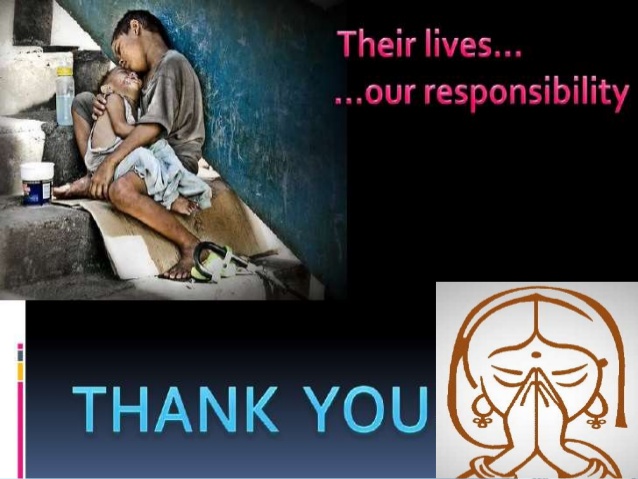